Witchford Village College
Transition Workbook
2020
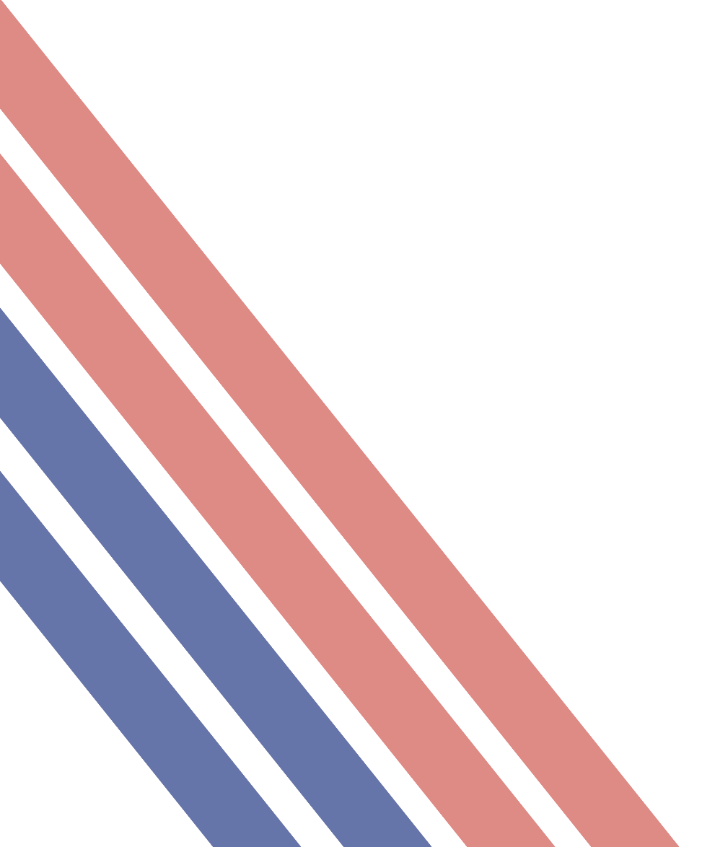 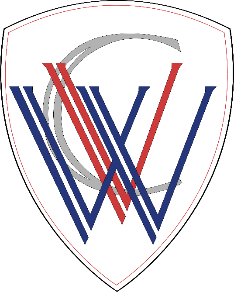 imagine, believe, achieve
Moving from primary to secondary school is an exciting, but sometimes scary time! A new building, new rules, new teachers, new routines and new friends are just some of the changes you will experience. We hope that filling this in for your form tutor will get us off to a good start.

It can be digital or printed. You will be asked to bring it with you when we start school. If you get stuck or can’t do any of it, please don’t worry, you will not be in any trouble.
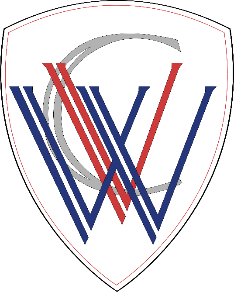 All About Me
Draw a self portrait here. (or add a photo of you doing something you love)
Name:

Birthday:

My primary school:

Eye colour:

Hair colour: 

Height:

Siblings:

Pets:

Three words that describe me:
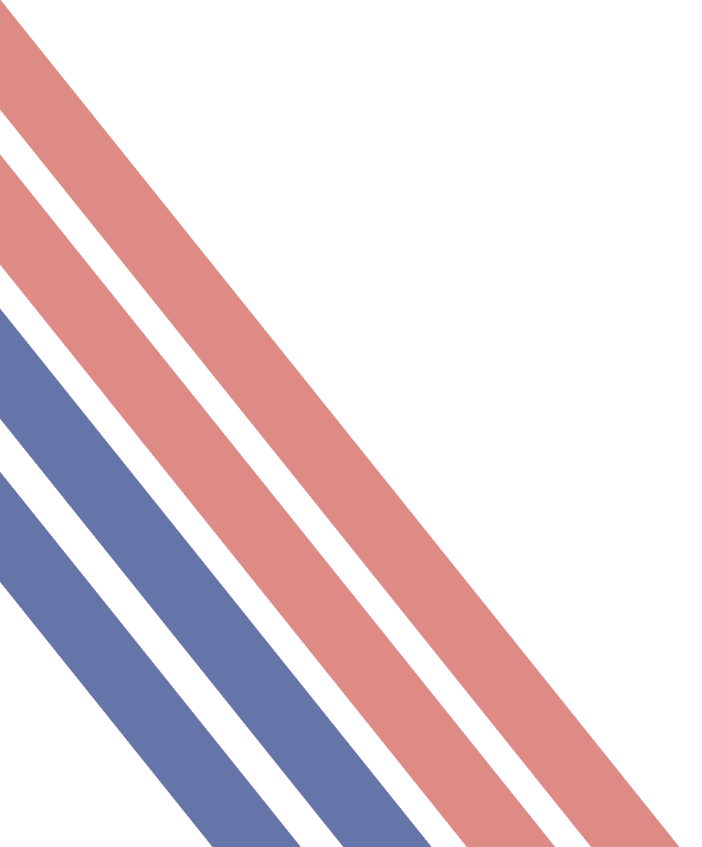 Our Expectations
So that we can all work together and enjoy each other’ s company we do ask that you follow a few simple guidelines.
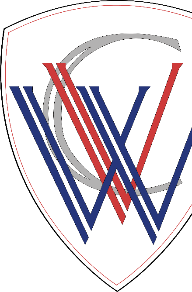 The College expects all students to:

Move about the school with awareness for others

Keep the classrooms, corridors and outside areas clean

Treat everybody with respect

Respond appropriately to all reasonable requests

Be punctual and bring the correct equipment

Not have mobile phones on the site during the school day unless special permission has been given to your parents/guardians. If so the phone must be handed in on arrival to school and collected after school at Student Services
The College Code of Conduct extends to the journey to and from school. Students:

Must behave sensibly

Should not eat or drink on the bus

Should wear their uniform

Must be seated at all times except when boarding and leaving the bus

Must not interfere with another students property

Should carry their bus pass at all times. Should a student lose their bus pass, they must make sure they go to Student Services at break or lunch-time
Thank you!
My Journey So Far
Life is a journey! Think back through primary school and write down your favourite memories or events that have shaped you to become the amazing person you are!
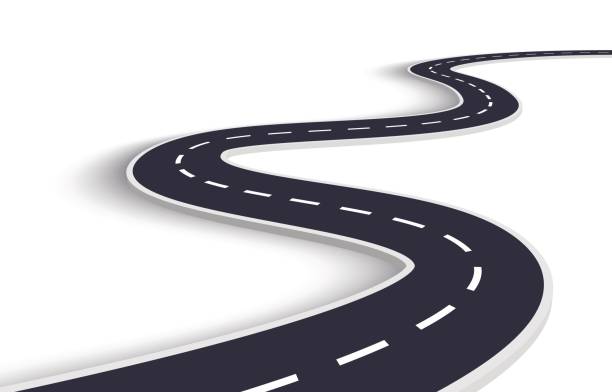 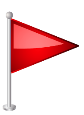 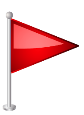 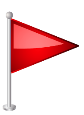 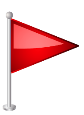 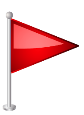 How well do you know the school?
We have sent a video home. As you watch it can you find where we are on the map? Give it ago. Can you draw the route we took around school in the video.
My New Secondary School
Can you use the school website to try and find some of this information: www.witchfordvc.co.uk
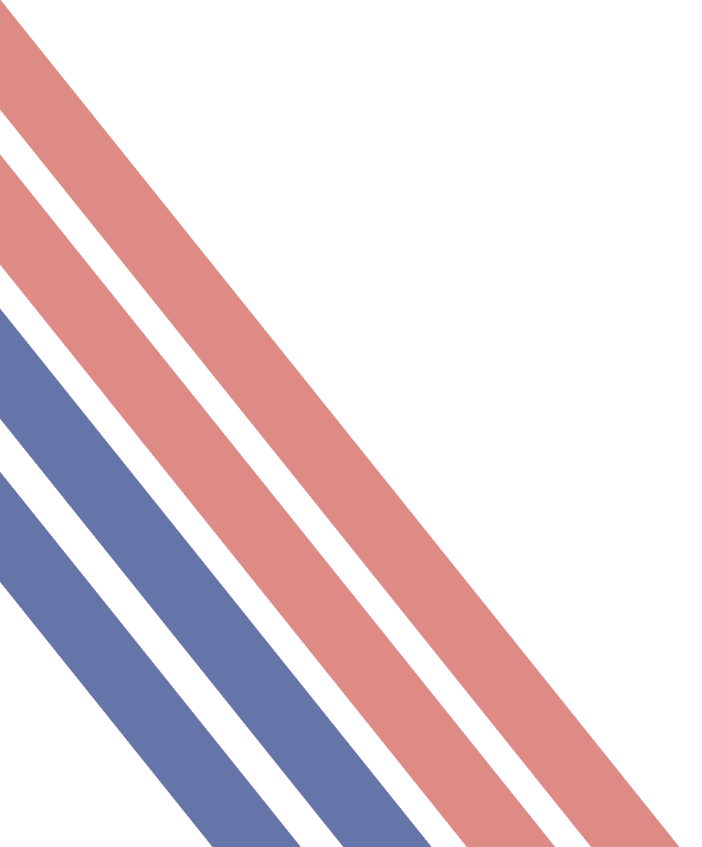 Moving to Your New School
List 4 things you are most excited about moving to WVC (Witchford Village College)
 
 
 
 
List 4 things you are a little worried/nervous about 
 
 
 
 
List 4 things you would like to know about WVC
 
 
3.
4.
List 4 things that will help you when moving to WVC
 
 
 
 
List 4 differences between your primary school and WVC
 
 
 
 
(you may want to show this to a parent/career so you can ask the school if your parent does not know)
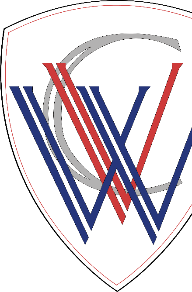 Subjects at Your New School
Find the subjects below in the Word search – they are vertical, horizontal and diagonal!
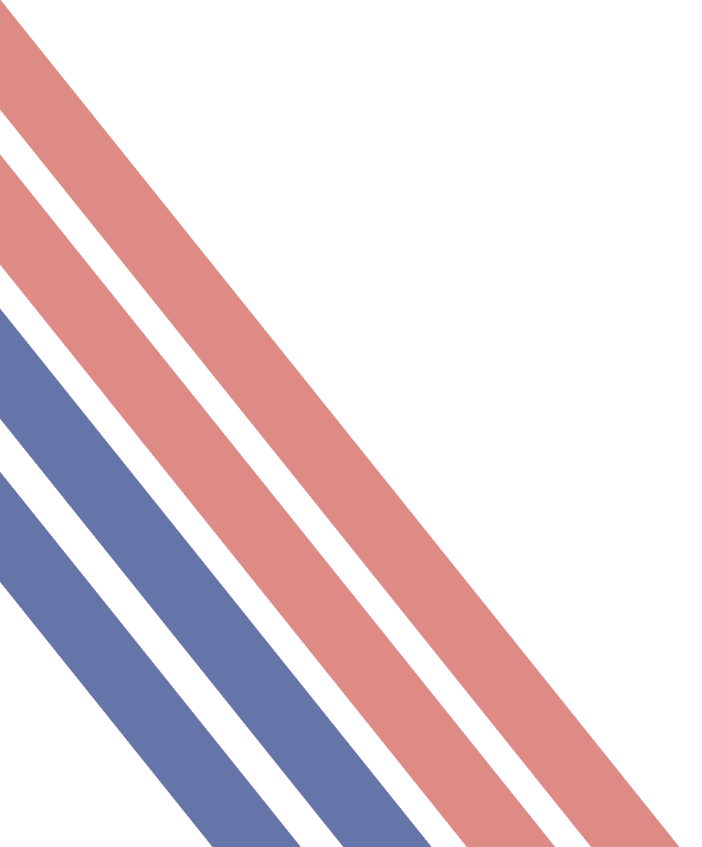 Maths
English
Science
Geography
History
Art
Music
PE




Drama
Computing
Spanish
Assembly
Tutor Time
French
Design Tech
Equipment
At secondary school, you will be moving around to different classrooms for different lessons. You could be in 5 classrooms in one day. This means that you need to bring all the equipment you will require with you for the day. You can keep larger items such as your PE kit in your locker, however you can only go to your locker before school, at break and lunchtime and at the end of the day. Below are some items you will need to bring – can you identify them and add anything else?
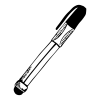 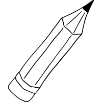 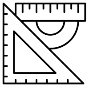 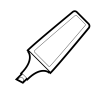 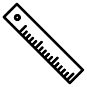 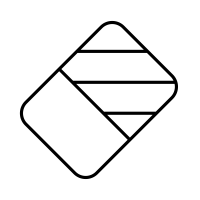 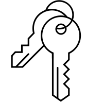 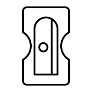 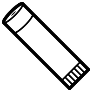 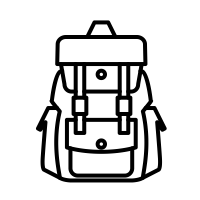 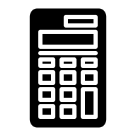 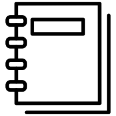 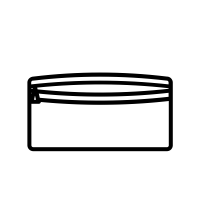 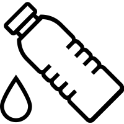 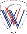 Looking Smart at Secondary School
One of the different things about moving to secondary school is the change in what you will wear. At WVC, we pride ourselves in looking smart and professional at all times. Use the school website or the information booklet to draw and label the school uniform you will wear onto the Lego figure.
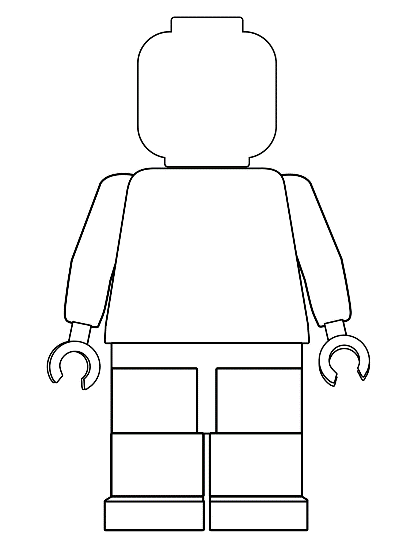 Why is wearing the correct school uniform important?
………………………………………………………………………………………………………………………………………………………………………………………………………………………………………………………………………………………………………………………………………………………………………………………………………………………………………………………………………………………………………………………………………………………………
Getting to Secondary School
Getting to WVC safely is just as important as being there. In the box below, draw the route you are going to take to school (whether that’s walking, cycling, driving or by bus). Identify spots where there could be hazards (e.g. busy roads) and explain how you will manage this safely!
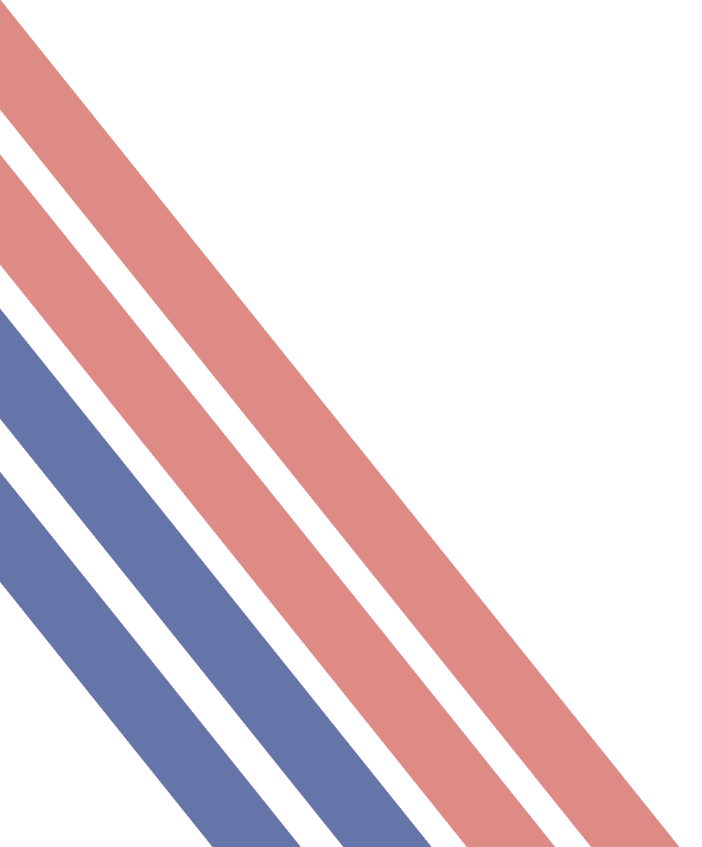 My Goals for Secondary School
When you go to Secondary School, you will learn a huge number of new skills, and improve skills you have practiced in Primary School. In the goal below, use the list to write in 10 new skills or things you’d like to build on in your years at Secondary School.
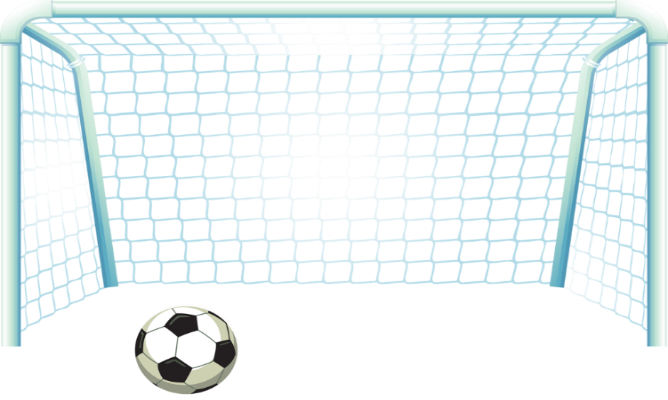 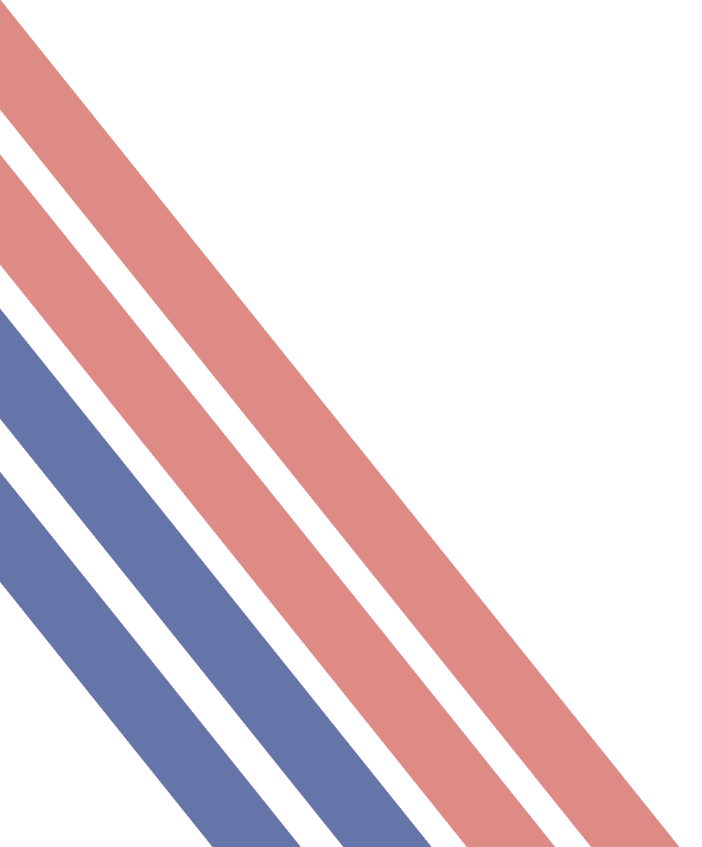 Beyond Secondary School
After secondary school, you can move onto college or an apprenticeship and then to University or into a job! It’s normal not to know what you want to do yet but this is a chance for you to have a think about your dream jobs!
Icons to represent that job:
Job:
Key Skills:




Subjects to Study:
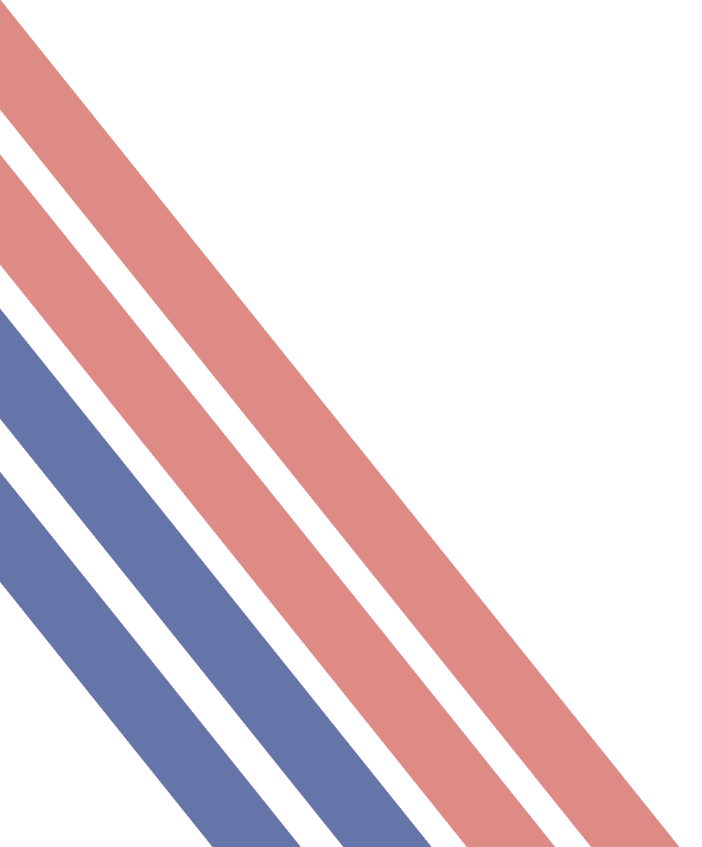 Icons to represent that job:
Job:
Key Skills:




Subjects to Study:
Icons to represent that job:
Job:
Key Skills:




Subjects to Study:
My Achievements by Age 11
Your career is your pathway through life – a combination of living, learning and earning. During your time at primary school, you may have done activities that helped you to learn about the world of work and to imagine your future career. Now that you’re moving up to your secondary school, you will build on what you already know and begin to identify your own special skill set and understand your strengths and areas for improvement to equip you for the future.   Below, you can reflect on your achievements and how these can be used to produce evidence of skills and experiences. This exercise will help you recognise the value of a variety of achievements both in and out of school.
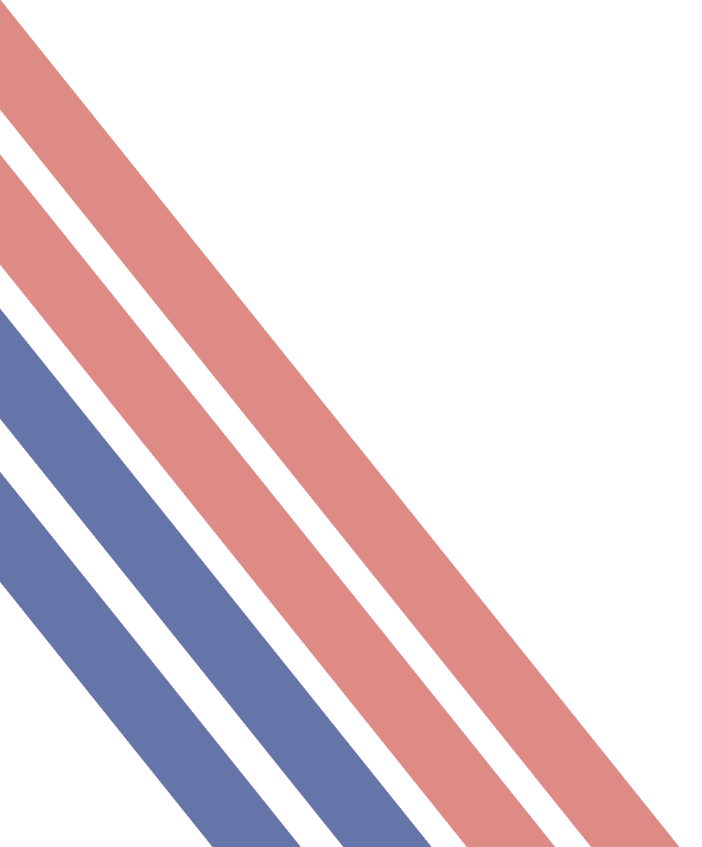 Skills for life
All areas of life require skills. Some you can learn quickly, and others may take years of experience to get right. Some will be useful for jobs and some for other areas of life. Look at the list of skills below and use the extra space if you can think of any more. Tick if you think you already have this skill.Think about the skills that you could improve on and how you can achieve this.
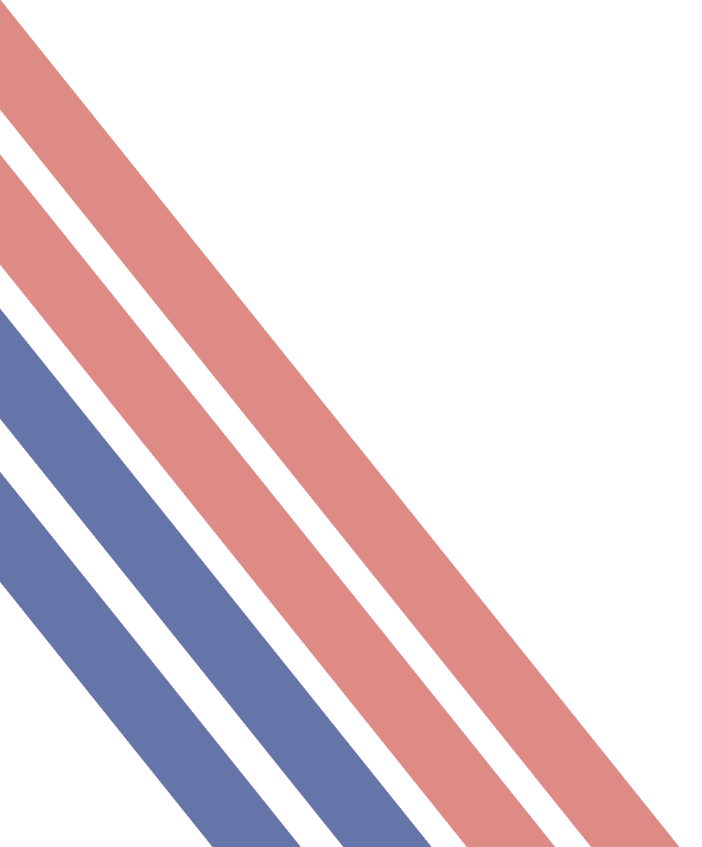 … and finally, a message from the Transition Team.

We are looking forward to meeting you all and getting to know you. We hope that you are excited about starting your WVC journey and please know that we are here to help you! If you have any questions, please do not hesitate to contact us. Our details are on the college website.

Stay safe and well and we will see you soon!

Best wishes,

Mr Cook
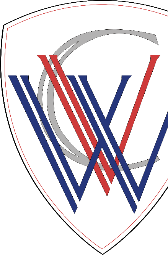 imagine, believe, achieve